Volunteering at SIS
September 2022
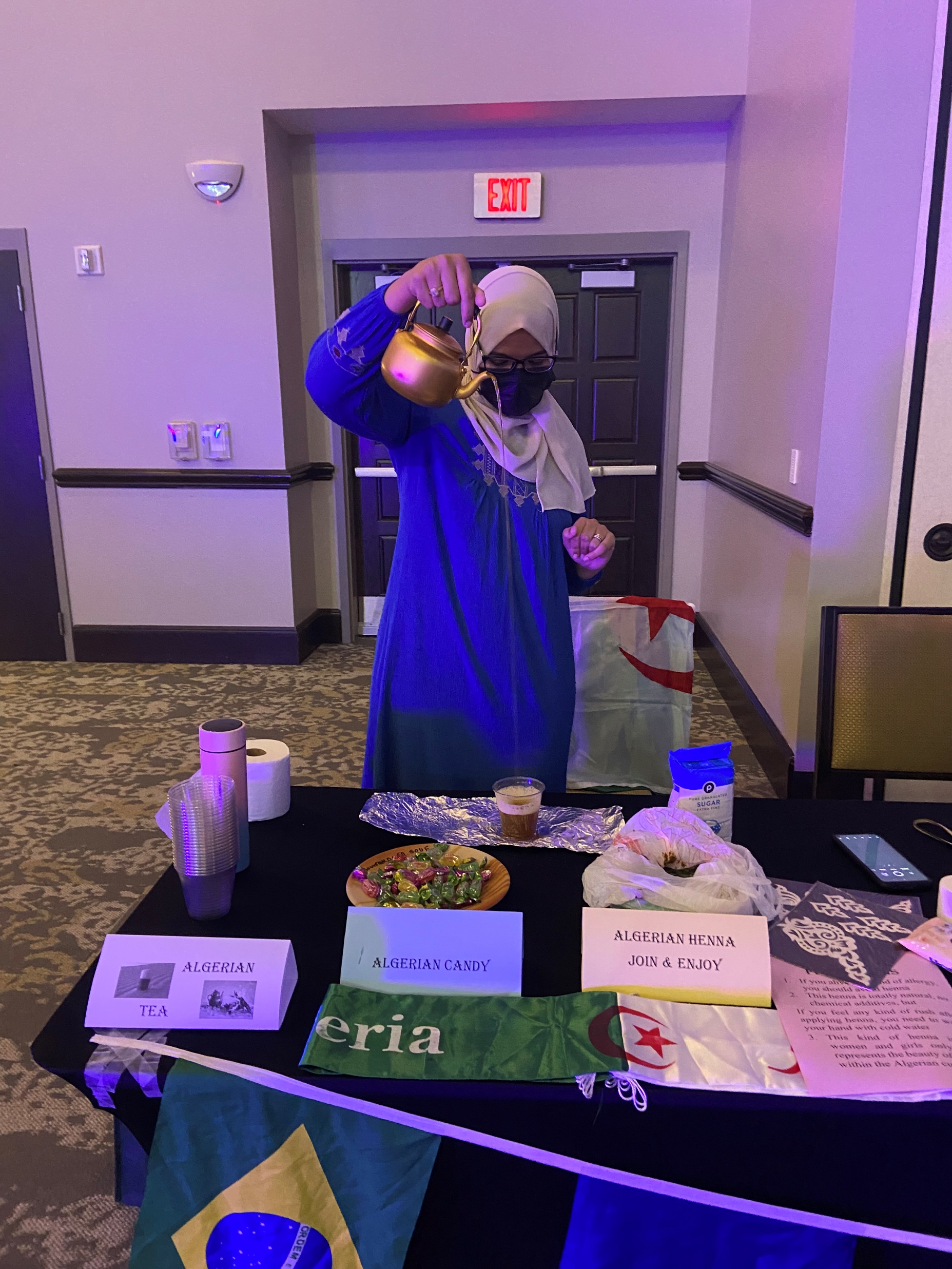 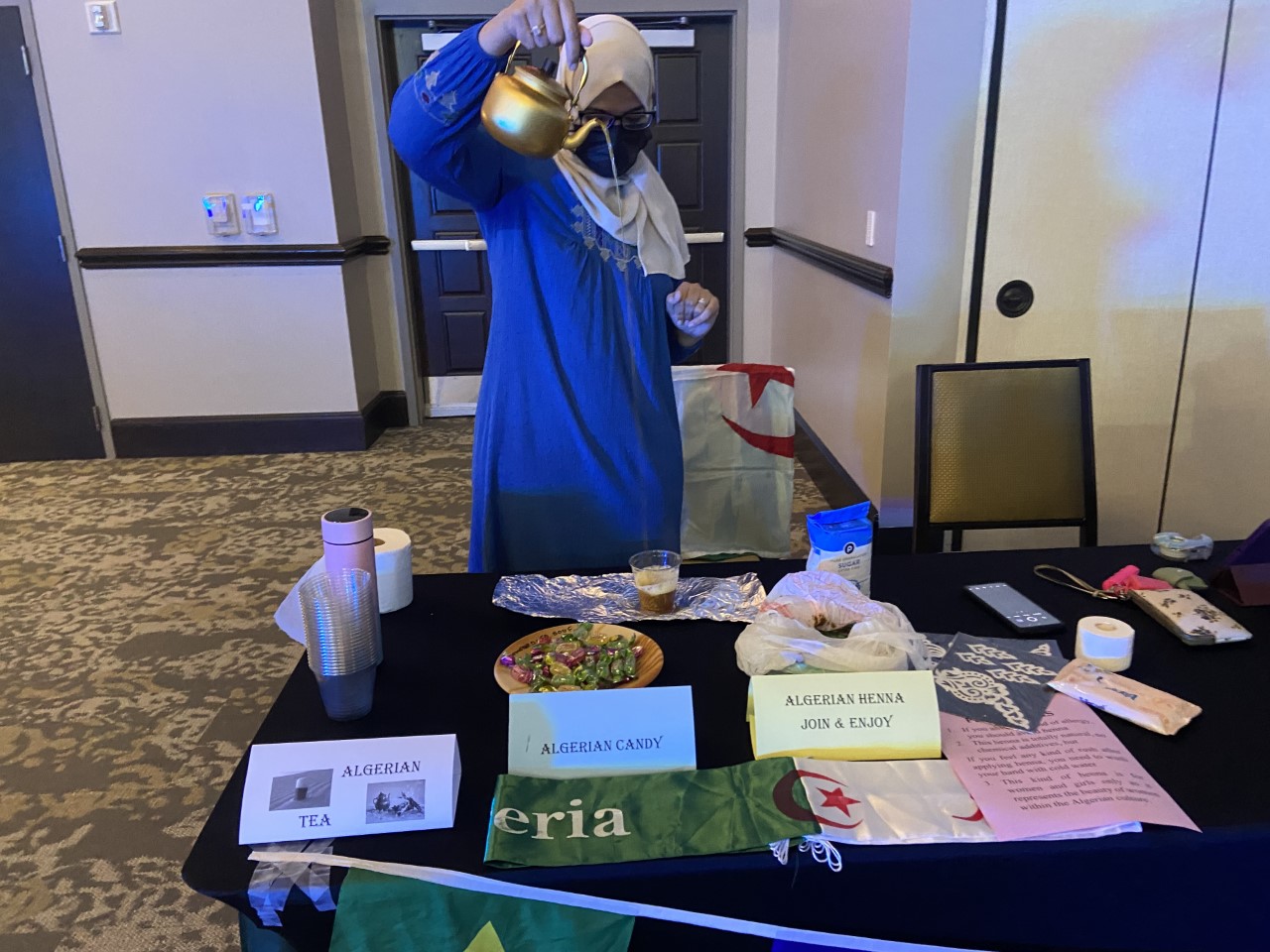